Vortex og Microsoft Office Online på UiOs nettsider
Fellesmøte 03.05.2018	Oddmund Møgedal
03.05.2018
1
Integrasjon av Vortex med Microsoft Office Online
vortex-wopi.uio.no
Vortex hoster
vortex-office.uio.no
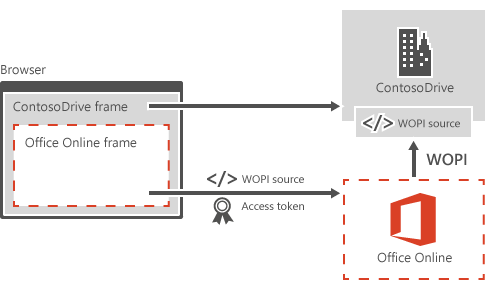 www.uio.no
www.usit.uio.no
...
UiO er en Microsoft Office Cloud Storage Partner (Educational).
vortex-office og vortex-wopi utgjør en integrasjon mellom Vortex og Microsoft Office Online ved hjelp av WOPI-protokollen.
2
Vortex vising (Office Embedview)
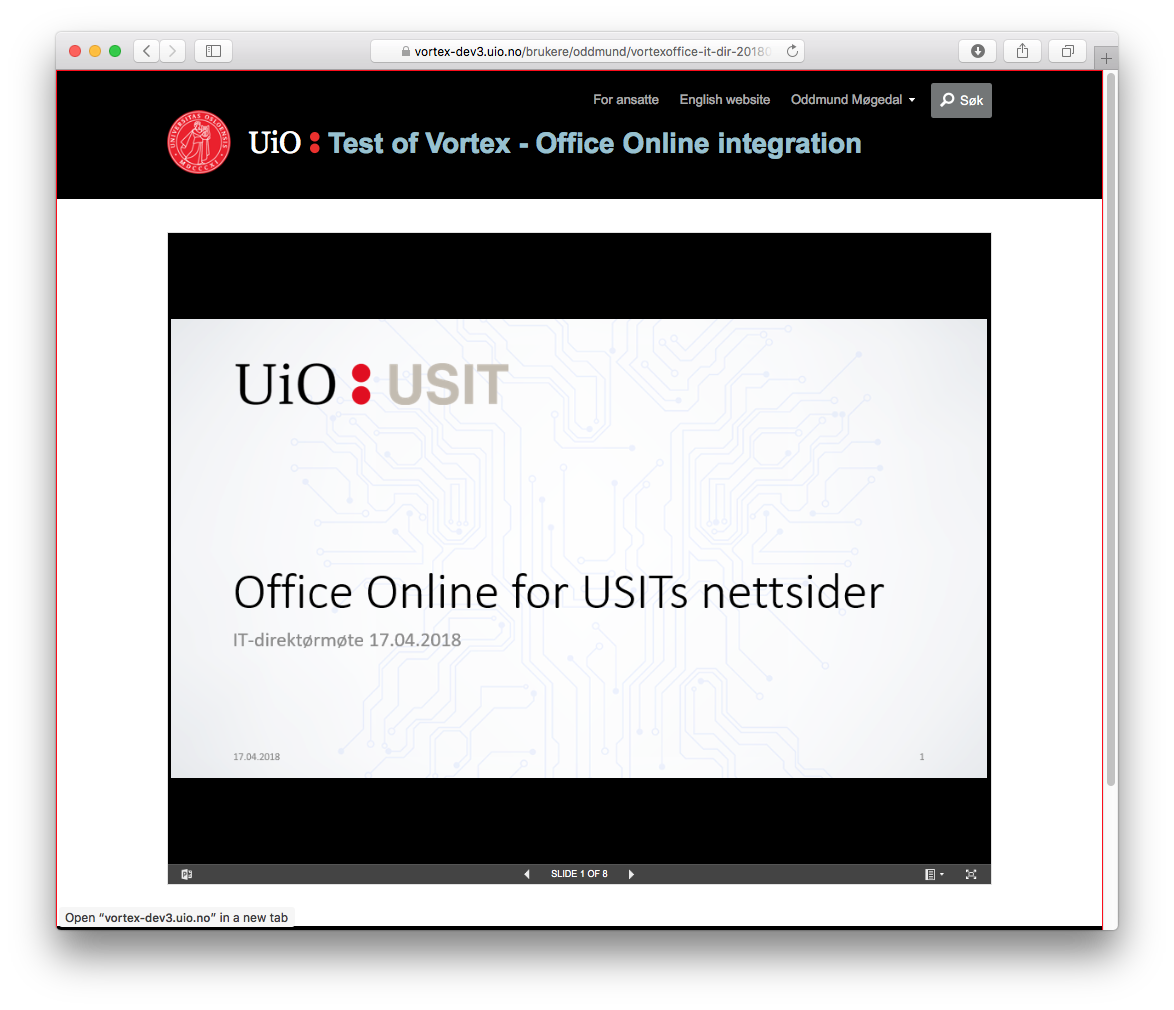 03.05.2018
3
Vortex admin mappeinnhold
Vortex admin forhåndsvisning
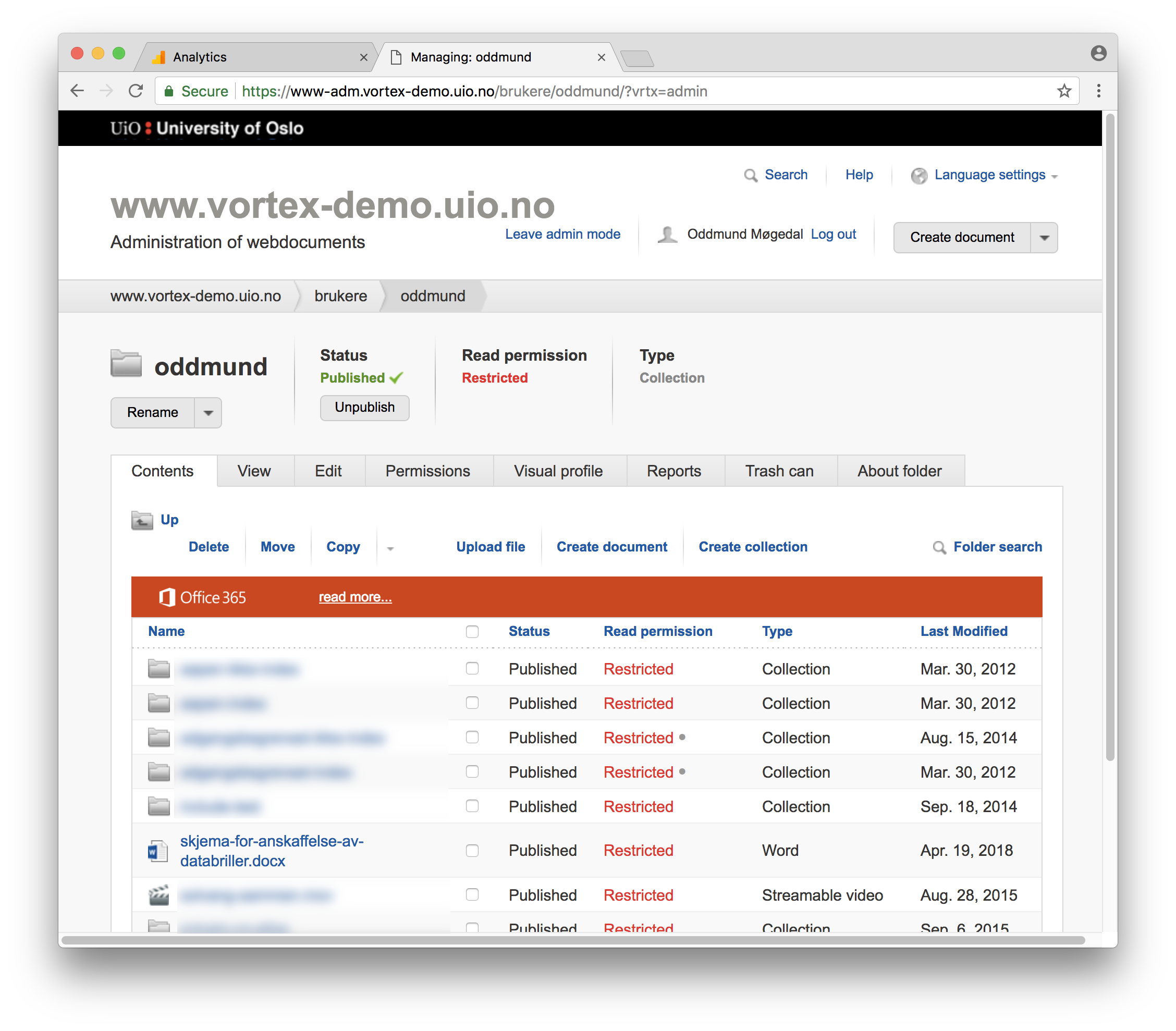 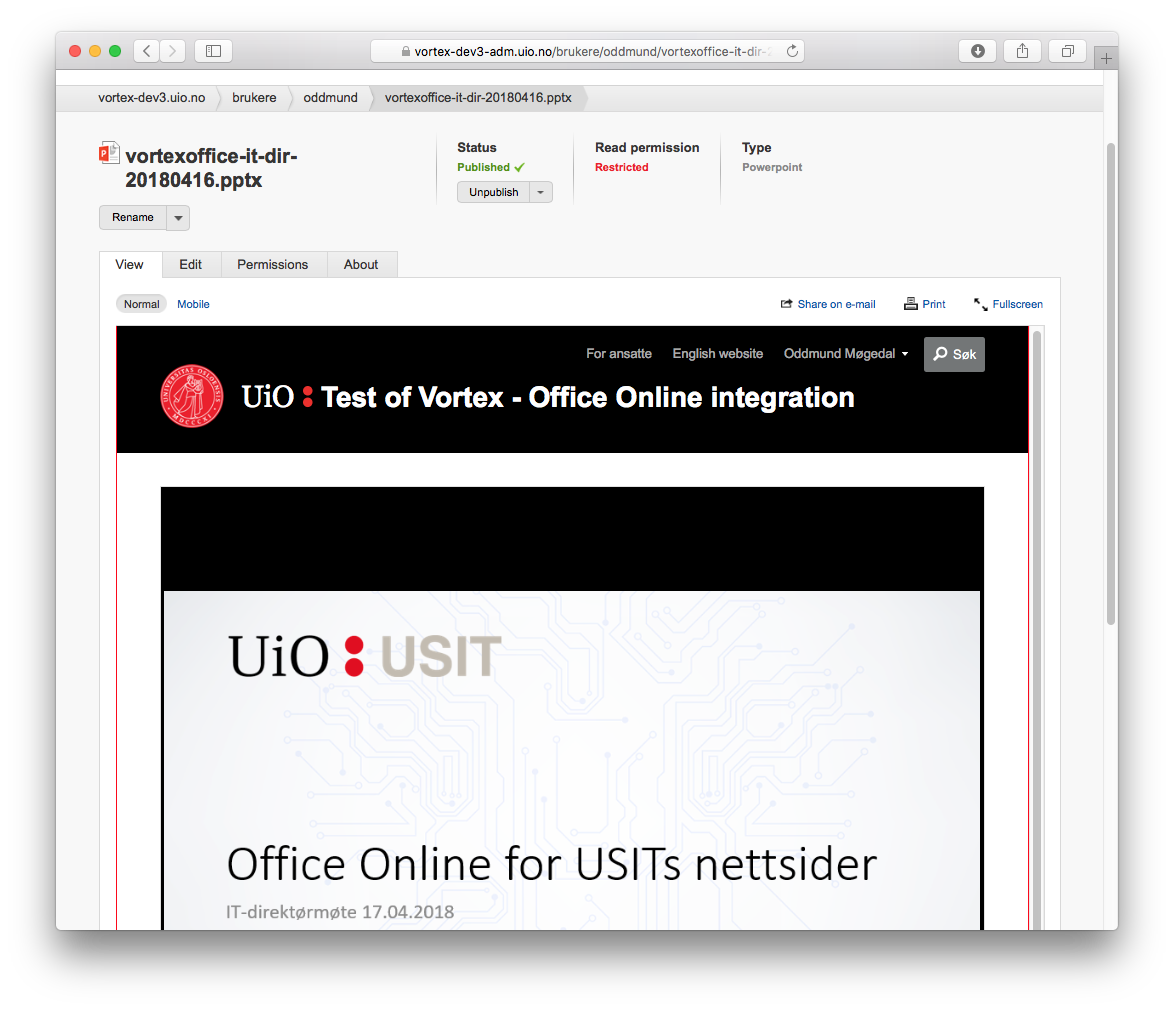 03.05.2018
4
Office View
Office Edit
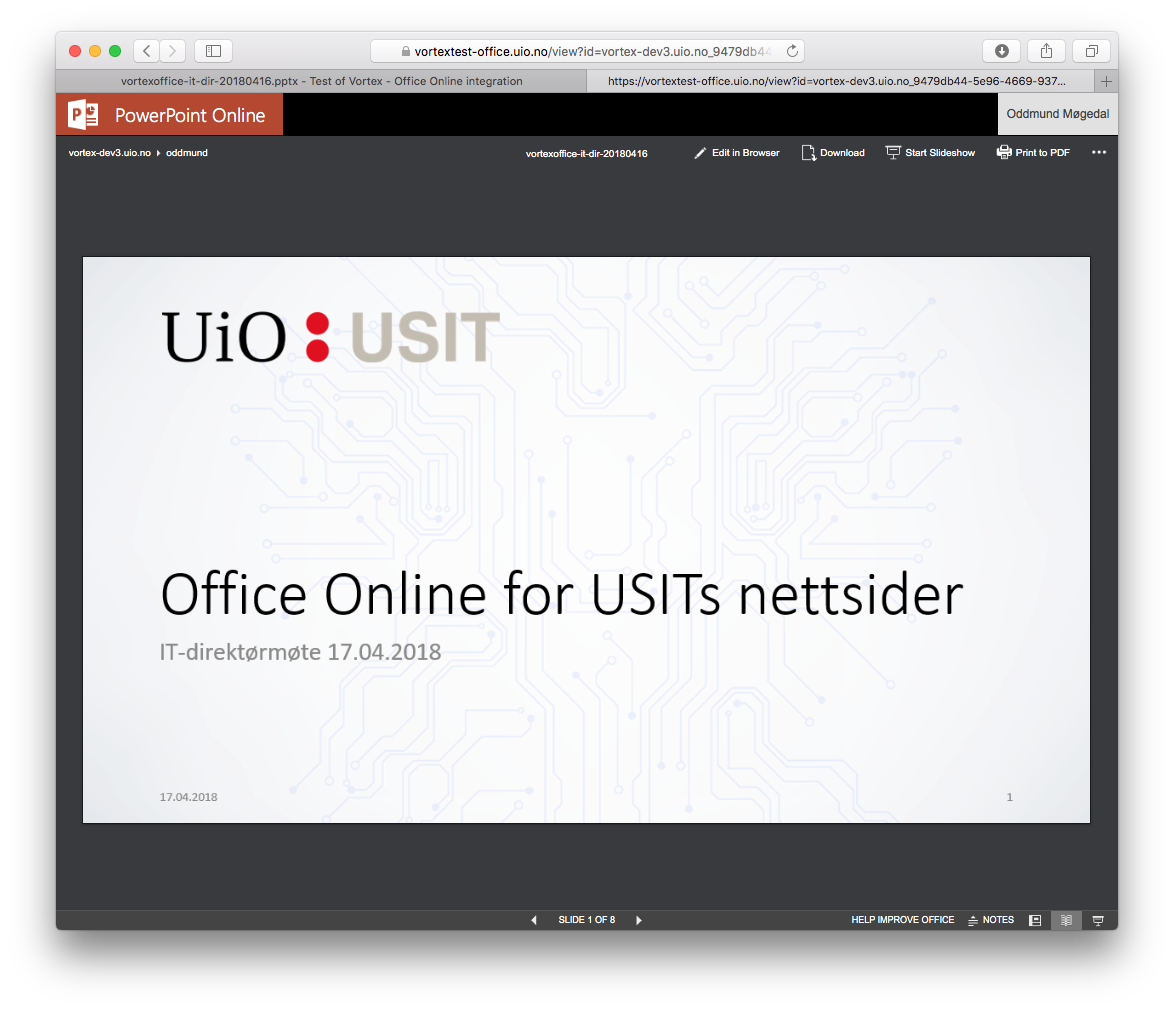 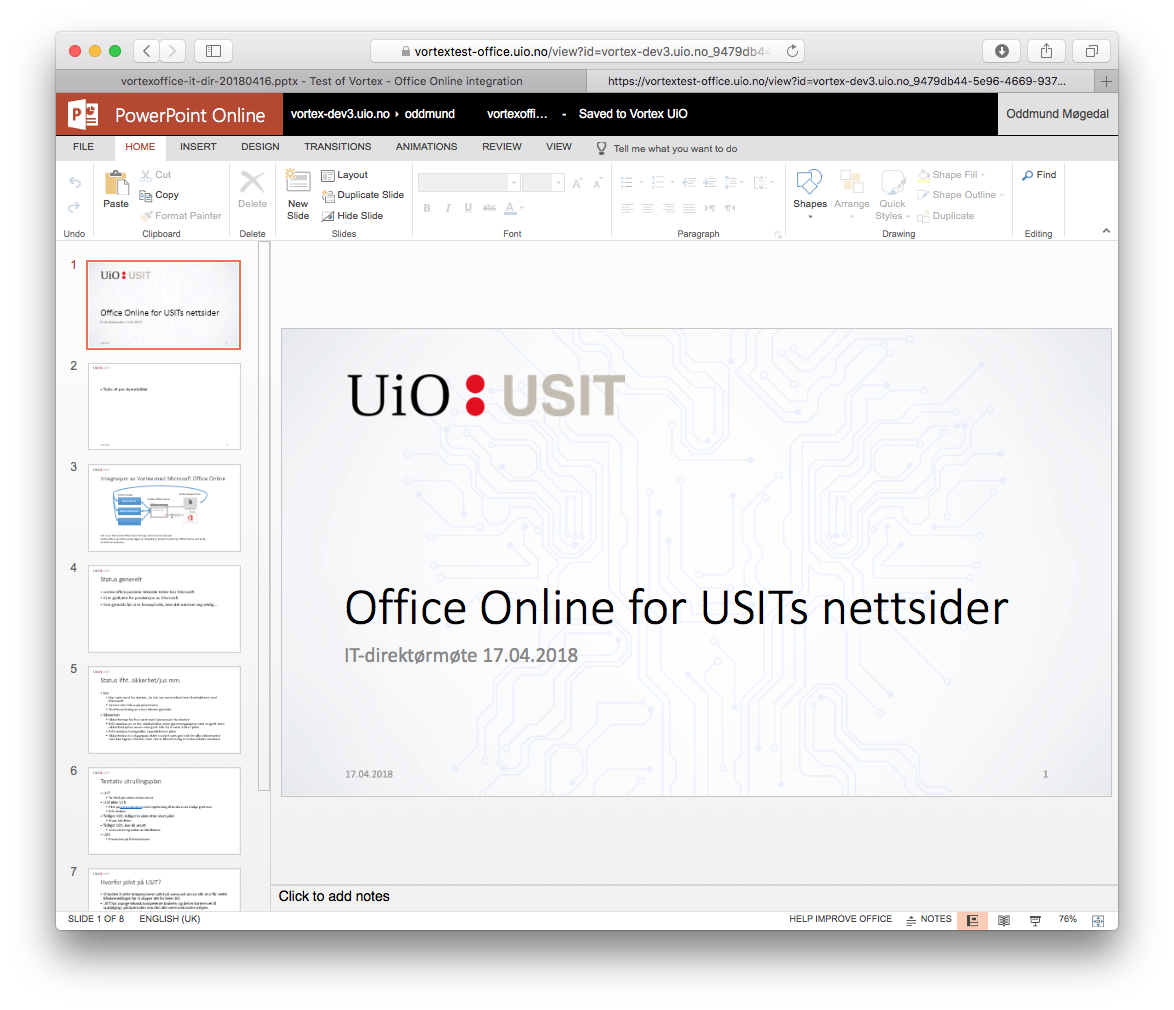 03.05.2018
5
Vortex vs. Microsoft Office365 med Microsoft OneDrive
Vortex med Microsoft Office Online integrasjon
Visning i Vortex ut i fra nettstedets informasjonsarkitektur
Gjenfinning/redigering som ellers i Vortex
Rettigheter i Vortex, deling/samskriving basert på dette
Lagring i Vortex, caching i noen tilfeller hos Microsoft
Sikkerhetsnivå som resten av Vortex (dvs. at løsningen i produksjon vil være godkjent for alt som kan lagres i Vortex)
Microsoft Office365 med med Microsoft OneDrive
Lagring hos Microsoft basert på den enkelte bruker
Tilgangskontroll fra Microsoft
6
Hva innebærer dette for nettstedene våre?
Det må vi finne ut, i samarbeid med nettredaktør..
Redaksjonelle retningslinjer vil komme etter hvert
Ingen ønsker at store deler av nettstedet skal gå over til Microsoft Office dokumenter (så langt jeg vet)
Samtidig antar vi at Microsoft Office dokumenter vil brukes mer enn nå til interne ting/arbeidsdokumenter og til samhandling
Vi antar at noe av dette vil være ting som nå er lagret på Microsoft OneDrive og allerede deles med Microsoft Office Online
7
Status og fremdrift
Avtaleverk med Microsoft er på plass
UiO er godkjent for produksjon av Microsoft
ROS-analyse ferdigstilles neste uke
Noe finpuss gjenstår før vi er fornøyde, men det nærmer seg...
Pilot 
Pilot på USIT (www.usit.uio.no) starter snart, forberedelser pågår
Ønsker kontakt med andre som bruker Microsoft Office dokumenter (på annet hostnavn enn www.uio.no) for mulig utvidelse av pilot
Produksjon før sommerferien
8
Mer om integrasjonen
Dokumenttyper som omfattes
Nye Microsoft Office dokumenter (.docx, .pptx, .xlsx)
OpenOffice dokumenter (.odt, .odp, .ods)
Gamle Microsoft Office dokumenter kan vises (.doc etc.), men de må konverteres til nye formater for redigering
Dokumenter kan eksporteres som pdf eller lastes ned
Støtte for innhold skal være på samme nivå som Microsoft Office Online ellers, dvs. noe begrenset i forhold til desktop versjonene av Microsoft Office 
Brukertyper og lisenskrav
Alle kan lese dokumenter uten krav til lisens
Office365 lisens kreves for redigering i noen tilfeller
Reklame for Office Online og Office 365 i Vortex admin-modus
Dette er vi forpliktet til i avtalen med Microsoft
Reklamen  vises bare i admin-modus, og normalt bare i tilknytning til Office dokumenter
Begrenset støtte på mobile enheter
9